Sessió informativa Projectes Nacionals
Dijous, 09 de gener de 2025, 15.00 hores
Sala d’Actes, Edifici Rectorat, Campus UAB
Dr. Lluís Tort
Departament de Biologia Cel·lular, Fisiologia i Immunologia
Aquesta presentació estarà disponible a Recerca
Proyectos de investigación orientada: AGRUPACIÓN TEMÁTICA LÍNEAS ESTRATÉGICAS 

SALUD 
• Medicina de precisión • Enfermedades infecciosas • Nuevas técnicas diagnósticas y terapéuticas • Cáncer y gerociencia: envejecimiento, enfermedades degenerativas 
CULTURA, CREATIVIDAD Y SOCIEDAD INCLUSIVA 
• Evolución humana, antropología y arqueología • Cognición, lingüística y psicología • Filología y literaturas hispánicas 
SEGURIDAD CIVIL PARA LA SOCIEDAD 
• Dimensión espacial de las desigualdades, migraciones y multiculturalidad • Monopolios y poder de mercado: medición, causas y consecuencias • Ciberseguridad • Protección ante nuevas amenazas para la seguridad 
MUNDO DIGITAL, INDUSTRIA, ESPACIO Y DEFENSA 
• Inteligencia artificial y robótica • Fotónica y electrónica • Modelización y análisis matemático y nuevas soluciones matemáticas para ciencia y tecnología • Astronomía, astrofísica y ciencias del espacio • Internet de la próxima generación • Nuevos materiales y técnicas de fabricación
CLIMA, ENERGÍA Y MOVILIDAD 
• Cambio climático y descarbonización • Movilidad sostenible • Ciudades y ecosistemas sostenibles • Transición energética 
ALIMENTACIÓN, BIOECONOMÍA, RECURSOS NATURALES Y MEDIO AMBIENTE 
• Exploración, análisis y prospectiva de la biodiversidad • Cadena agroalimentaria inteligente y sostenible 
Plan Estatal de Investigación Científica, Técnica y de Innovación
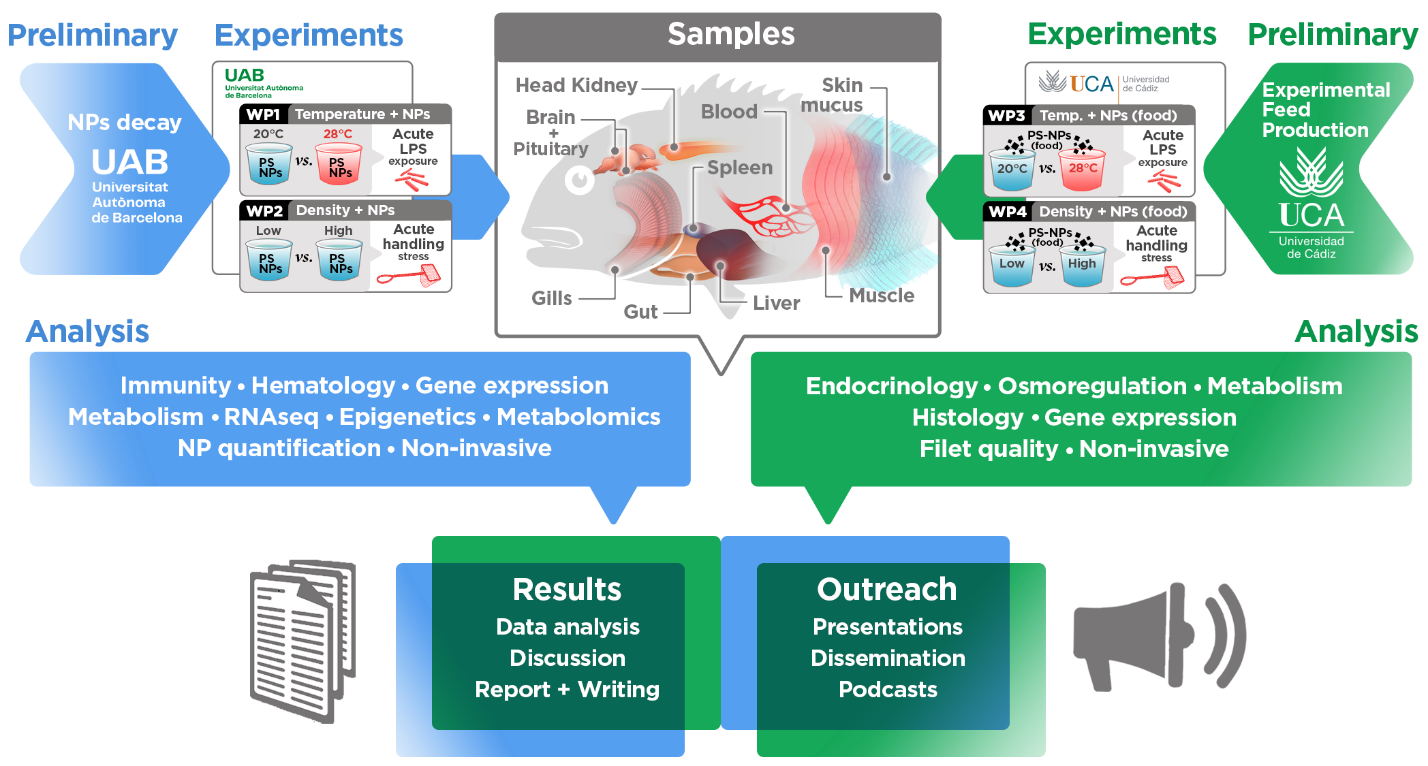 Us poso les preguntes que hem pensat d’entrada: